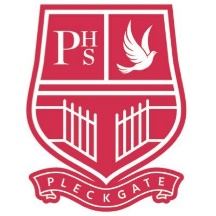 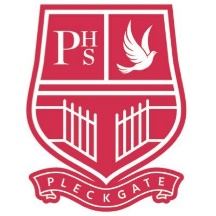 FRENCH AT PLECKGATE
YEAR 10 LEARNING JOURNEY
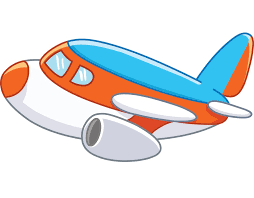 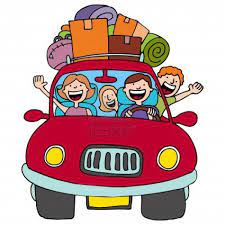 Countries and activities
Holiday problems
Perfect tense
Talking about travelling
Conditional tense
End of Year Exams
YEAR
11
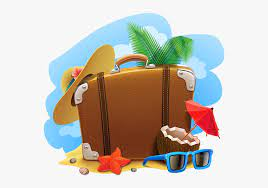 Describing a holiday in 3 tenses
Dream holidays
Conditional tense
Speaking exam questions
Exam skills
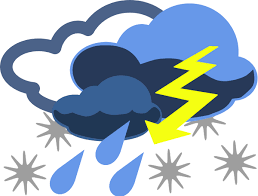 Future activity plans
Conditional and simple future tenses
Weather
Si clauses
Describing a region
Holidays
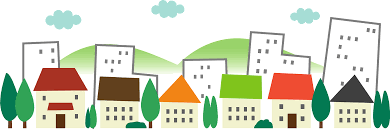 Advantages and disadvantages of a region
Speaking exam preparation
My Region
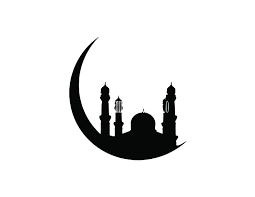 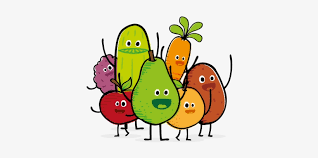 Food for special occasions
Present & perfect tenses
Food
Present & perfect tenses
Lead charity fundraising
End of Unit Assessments
Listening and Reading
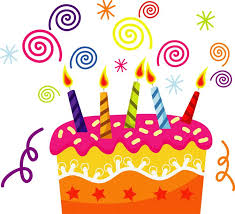 Family celebrations
Perfect and imperfect tenses
Festivals and traditions
Perfect and imperfect tenses
Speaking exam preparation
Festivals & Food
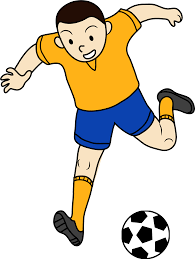 Reading and Music
Imperfect past tense
Uses and advantages and disadvantages of social media
Irregular present tense verbs
Extreme sports
Sports
jouer and faire
Free time activities and technology
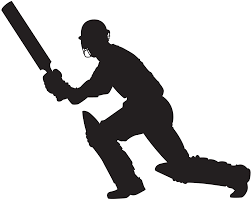 Uses and advantages and disadvantages of mobile technology
Negatives
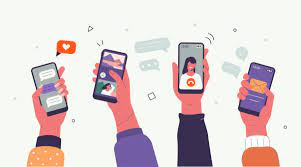 Giving opinions about film and TV
End of Unit Assessment:
Reading and Writing
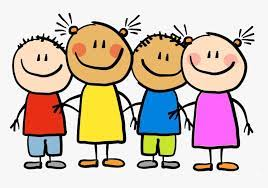 Describing a day out with friends
Perfect past tense
Relationships with family and friends
Family & Relationships
Speaking exam preparation
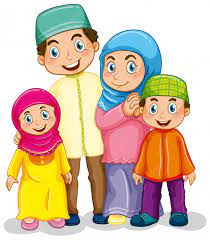 Describing people
Arranging to go out 
Immediate future tense
Marriage and opinions
Immediate future tense
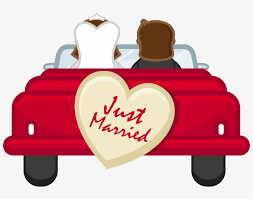 The following skills will be incorporated into all lessons:
listening, speaking, reading and writing (including translation).